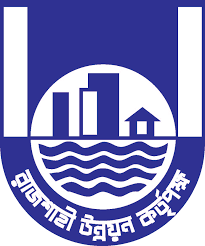 সরকারি কর্মচারী (শৃঙ্খলা ও আপিল) বিধিমালা-২০১৮ সংক্রান্ত প্রশিক্ষণে সবাইকে অভিনন্দন ও
¯^vMZg
উপস্থাপনায়
আবু হায়াত মোঃ রহমতুল্লাহ্‌, পিএএ
প্রধান নির্বাহী কর্মকর্তা
রাজশাহী উন্নয়ন কর্তৃপক্ষ
সরকারি কর্মচারী (শৃঙ্খলা ও আপিল) বিধিমালা ২০১৮
1| mswÿß wk‡ivbvg I cÖ‡qvM|- (1) GB wewagvjv miKvwi Kg©Pvix (k„•Ljv I Avwcj) wewagvjv, 2018 bv‡g AwfwnZ nB‡e|
(2) GB wewagvjv wbgœewY©Z e¨w³ ev Kg©Pvix e¨ZxZ Ab¨vb¨ mKj miKvwi Kg©Pvixi †ÿ‡Î cÖ‡hvR¨ nB‡e, h_v :-
(K) †ijI‡q ms¯’vcb †KvW cÖ‡hvR¨ nq Ggb e¨w³;(L) †g‡UªvcwjUvb cywj‡ki Aa¯Íb Kg©Pvix;(M) cywjk cwi`k©‡Ki wbgœ c`gh©v`vi cywjk evwnbxi Ab¨ †Kv‡bv m`m¨;
(N) eW©vi MvW© evsjv‡`k Gi Aa¯Íb Kg©KZ©v, ivB‡djg¨vb I wmMb¨vjg¨vb;
(O) †Rjvi Gi wbgœ c`gh©v`vi evsjv‡`k †R‡ji Aa¯Íb Kg©Pvix;
(P) miKvi KZ…©K, miKvwi †M‡R‡U cÖÁvcb Øviv wbw`©óK…Z †Kv‡bv PvKzix ev c‡`AwawôZ e¨w³MY; Ges 
(Q) Ggb †Kvb e¨w³ hvnvi PvKyixi kZ©vewj, †eZb, fvZvw`, †cbkb, k„•Ljv I AvPiY ev GZ`msµvšÍ †h †Kvb wel‡q Pzw³i gva¨‡g we‡kl weavb Kiv nBqv‡Q|
2| msÁv| GB wewagvjvq, welq ev cÖm‡½i cwicwš’ †Kvb wKQz bv _vwK‡j-
(K) ÒAwfhy³Ó A_© GBi~c †Kv‡bv miKvwi Kg©Pvix hvnvi weiæ‡× GB wewagvjvi Aaxb †Kv‡bv Kvh©µg (Aaction) MÖnY Kiv nBqv‡Q;
(L) ÒAm`vPiYÓ A_© AmsMZ AvPiY ev PvKzix k„•Ljvi Rb¨ nvwbKi AvPiY, A_ev miKvwi Kg©Pvix‡`i AvPiY msµvšÍ we`¨gvb wewagvjvi †Kv‡bv weav‡bi cwicwš’ †Kv‡bv Kvh©, A_ev †Kv‡bv miKvwi Kg©Pvixi c‡ÿ wkóvPvi ewnf‚©Z †Kv‡bv AvPiY, Ges wbgewY©Z AvPiYmg~nI Bnvi AšÍfz©³ nB‡e,
(১) ঊর্ধ্বতন কর্মকর্তার আইন সংগত আদেশ 
                অমান্যকরণ;
         (২) কর্তব্যে চরম অবহেলা প্রদর্শন;
         (৩) সরকারের কোন আদেশ, পরিপত্র এবং  
                 নিদের্শাবলী আইন সংগত  কারণ  ব্যতিরেকে 
                 অবজ্ঞাকরণ; এবং
          (৪)কোন কর্তৃপক্ষের নিকট কোন সরকারী 
                কর্মচারীর বিরুদ্ধে নগ্ন,হয়রানিমূলক, মিথ্যা 
                অথবা তুচ্ছ অভিযোগ সম্বলিত দরখাস্ত দাখিল;
          (৫) অন্য কোনো আইন অনুযায়ী অসদাচরণ বলে 
                  গণ্য ;
(M) ÒKZ…©cÿÓ A_© wb‡qvMKvix KZ…©cÿ A_ev, miKvi KZ…©K, mgq mgq, RvwiK…Z mvaviY ev we‡kl wb‡`©kbv mv‡c‡ÿ, GB wewagvjvi Aaxb KZ…©c‡ÿi ÿgZv cÖ‡qv‡Mi Rb¨ wb‡qvwRZ ev g‡bvbxZ †Kv‡bv Kg©KZ©v, Ges KZ…©‡Z¡i µgavivq wb‡qvMKvix KZ…©c‡ÿi EaŸ©Zb †Kv‡bv Kg©KZ©vI Bnvi AšÍf©y³ nB‡e;
(N) ÒKwgkbÓ A_© evsjv‡`k miKvix Kg© Kwgkb; 
(O) Ò`ÐÓ A_© GB wewagvjvi Aaxb Av‡ivc‡hvM¨ †Kv‡bv `Ð; 
(P) Òcjvqb (desertion)” A_© webv AbygwZ‡Z PvKzwi Z¨vM Kiv A_ev 60 (lvU) w`b ev Z`~aŸ© mgq webv AbygwZ‡Z Kg© nB‡Z Abycw¯’Z _vKv A_ev Kg© nB‡Z Aby‡gvw`Z Abycw¯’wZi avivevwnKZvq Aby‡gvw`Z mg‡qi AwZwi³ 60 (lvU) w`b ev Z`~aŸ© mgq cybtAbygwZ MÖnY e¨wZ‡i‡K Abycw¯’Z _vKv A_ev webv AbygwZ‡Z †`k Z¨vM Ges 30 (wÎk) w`b ev Z`~aŸ© mgq we‡`‡k Ae¯’vb Kiv A_ev AbygwZmn †`k Z¨vM Kwievi ci Aby‡gvw`Z mg‡qi AwZwi³ 60 (lvU) w`b ev Z`~aŸ© mgq Abby‡gvw`Zfv‡e we‡`‡k Ae¯’vb Kiv; Ges
(Q) ÒmiKvwi Kg©PvixÓ A_© cÖRvZ‡š¿i K‡g© wbhy³ †Kv‡bv e¨w³, Ges ˆe‡`wkK PvKzwi‡Z wb‡qvwRZ A_ev †Kv‡bv ¯’vbxq KZ…©cÿ ev Ab¨ †Kv‡bv KZ©„cÿ ev †Kv‡bv we‡`wk miKvi ev ms¯’vq A¯’vqx wfwË‡Z b¨¯ÍK…Z †Kvb e¨w³|
3|`‡Ði wfwË|- KZ…©c‡ÿi g‡Z †h †ÿ‡Î †Kv‡bv miKvwi Kg©Pvix-(K) kvixwiK ev gvbwmK Amvg_©Zv, A_ev mvaviY `ÿZv eRvq ivLv ev e„w×i Rb¨ wba©vwiZ wefvMxq cixÿvq ci ci `yB ev Z‡ZvwaKevi AK…ZKvh©Zv, A_ev hyw³msMZ KviY e¨wZ‡i‡K D³ cixÿvq AskMÖnY Kwi‡Z e¨_© nIqv, A_ev hyw³msMZ KviY e¨wZ‡i‡K GB wewagvjvi Aax‡b Z`šÍ Kg©KZ©v wnmv‡e wb‡qvM cÖvß nBqv Z`šÍ Kvh©µg wba©vwiZ mg‡qi g‡a¨ Avi¤¢ Kwi‡Z wKsev Z`šÍ cÖwZ‡e`b `vwLj Kwi‡Z e¨_© nIqvi Kvi‡Y A`ÿ nb, A_ev `ÿZv nvivb Ges Zuvnvi D³i~c `ÿZv cybivq AR©‡bi †Kv‡bv m¤¢vebv bv _v‡K; A_ev
(L) Am`vPi‡Yi `v‡q †`vlx nb; A_ev
(M) cjvq‡bi `v‡q †`vlx nb; A_ev 
(N) `ybx©wZ civqY nb, A_ev wbম্নewY©Z Kvi‡Y `ybx©wZ civqY ewjqv hyw³msMZfv‡e we‡ewPZ nb
	(A) wZwb ev Zvnvi Di wbf©ikxj A_ev Ab¨ †h †Kv‡bv e¨w³ Zvnvi gva¨‡g ev Zvnvi c‡ÿ hw` Zvnvi ÁvZ Av‡qi Dr‡mi mwnZ AmvgÄm¨c~Y© †Kv‡bv A_©-m¤ú` ev Ab¨ †Kv‡bv m¤úwËi (hvnvi hyw³msMZ wnmve w`‡Z wZwb Aÿg) AwaKvix nb, A_ev
(Av) wZwb cÖKvk¨ Av‡qi mwnZ msMwZwenxb Rxeb-hvcb 
               K‡ib; A_ev 
	(B) Zvnvi weiæ‡× `ybx©wZ civqYZvi Ae¨vnZ KzL¨vwZ 
               _v‡K; A_ev
          (O) bvkKZvg~jK K‡g© wjß nb, ev wjß iwnqv‡Qb ewjqv m‡›`n Kwievi hyw³msMZ KviY _v‡K, A_ev bvkKZvg~jK Kv‡R wjß Ab¨vb¨ e¨w³i mwnZ RwoZ iwnqv‡Qb ewjqv m‡›`n Kwievi hyw³msMZ KviY _v‡K, Ges †mB Kvi‡Y Zvnv‡K PvKzix‡Z ivLv RvZxq wbivcËvi Rb¨ nvwbKi ewjqv we‡ewPZ nq; Zvnv nB‡j KZ©„cÿ, wewa 4 Gi Dc-wewa (6) Gi weavb mv‡c‡ÿ, Zvnvi Dci GK ev GKvwaK `Ð Av‡ivc Kwi‡Z cvwi‡e|
4| `Ð|- (1) GB wewagvjvi Aaxb wbgœewY©Z `yB ai‡bi `Ð Av‡ivc Kiv hvB‡e, h_v:-    (K) jNy`Ð; Ges    (L) ¸iæ`Ð| (2) Dc-wewa (1) G DwjøwLZ jNy`Ðmg~n nB‡e wbgœi~c, h_v :-   (K) wZi¯‹vi;
   (L) PvKzix ev c` m¤úwK©Z wewa ev Av‡`k Abyhvqx c‡`vbœwZ ev Avw_©K myweav e„w×I A‡hvM¨Zvi †ÿÎ e¨ZxZ, wbw`©ó †gqv‡`i Rb¨ c‡`vbœwZ ev †eZb e„w× ¯’wMZ ivLv;
  (M) KZ©‡e¨ Ae‡njv ev miKvwi Av‡`k Agvb¨ Kwievi Kvi‡Y msNwUZ miKv‡ii Avw_©K ÿwZi m¤ú~Y© Ask ev Dnvi Askwe‡kl, †eZb ev Avby‡ZvwlK nB‡Z Av`vq Kiv; A_ev
(N) †eZb †MÖ‡Wi wbgœZi av‡c 
         AebwgZKiY|   (3) Dc-wewa (1) G DwjøwLZ ¸iy`Ðmg~n 
          wbgœi~c, h_v :-    (K) wbgœc` ev wbgœ‡eZb †MÖ‡W 
          AebwgZKiY;    (L) eva¨Zvg~jK Aemi cÖ`vb;    (M) PvKzix nB‡Z AcmviY;    (N) PvKzix nB‡Z eiLv¯ÍKiY|
(4) Dc-wewa (3) Gi Aaxb †Kvb Kg©Pvixi Dci-
     (K) PvKzix nB‡Z Acmvi‡Yi `Ð Av‡ivc Kiv nB‡j wZwb    
             miKv‡ii Aaxb ev †Kv‡bv AvB‡bi Øviv ev AvB‡bi Aaxb  cÖwZwôZ †Kv‡bv mswewae× ms¯’vi (body corporate) PvKyix‡Z wbhy³ nBevi A‡hvM¨ nB‡eb bv; Ges
   (L) PvKzix nB‡Z eiLv¯ÍKi‡Yi `Ð Av‡ivc Kiv nB‡j miKv‡ii Aaxb ev †Kv‡bv AvB‡bi Øviv ev AvB‡bi Aaxb cÖwZwôZ †Kv‡bv mswewae× ms¯’vi PvKzix‡Zwbhy³ nBevi A‡hvM¨ nB‡eb|
  (5) GB wewa‡Z DwjøwLZ `Ðmg~n wbgœi~cfv‡e Av‡ivc Kiv hvB‡e, h_v :-
    (K) wewa 3 G ewY©Z A`ÿZvi Rb¨ wZi¯‹vi Ges PvKzix nB‡Z eiLv¯Í e¨ZxZ †h †Kv‡bv `Ð;
(6) †Kv‡bv miKvwi Kg©Pvixi wb‡qvMKvix KZ©„c‡ÿi Aa¯Íb †Kv‡bv 
      KZ©„cÿ GB wewagvjvi Aaxb †Kv‡bv ¸iy`Ð Av‡ivc Kwi‡Z 
       cvwi‡e bv| 
  (7) Dc-wewa (3) Gi `dv (M) I (N) Gi Aaxb ÒPvKzix nB‡Z 
       AcmviYÓ I ÒPvKzix nB‡Z eiLv¯ÍKiYÓ Awfe¨w³ A‡_© GBi~c 
       †Kvb e¨w³i PvKzix nB‡Z Ae¨vnwZ (discharge) AšÍf©y³ 
       nB‡e bv whwb-
     (K) wkÿvbwek wnmv‡e wb‡qvMcÖvß nBqv Zvnvi †gqv` PjvKv‡j 
       ev Zvnvi cÖwZ cÖ‡hvR¨ wkÿvbwekKvj; A_ev
     (L) Pzw³ e¨ZxZ Ab¨ †h †Kv‡bv Dcv‡q †Kvb A¯’vqx Pzw³wfwËK 
       wb‡qvM awiqv ivwLevi Rb¨, †mB wbhyw³Kvj †kl nB‡j; A_ev
 (M) †Kvb Pzw³i Aax‡b wbhy³ nB‡j †mB Pzw³i kZ© †gvZv‡eK|
5| bvkKZvg~jK Kvh©Kjv‡ci †ÿ‡Î Z`‡šÍi c×wZ|- 
    (1) †Kv‡bv miKvwi Kg©Pvixi weiy‡× wewa 3 Gi `dv (O) †Z DwjøwLZ  
            Kvh©Kjv‡ci Rb¨ Kvh©aviv  m~Pbv Kwievi †ÿ‡Î, KZ©„cÿ-
    (K) mswkøó miKvwi Kg©Pvix‡K, wjwLZ Av‡`k Øviv, D³ Av‡`‡k 
            DwjøwLZ ZvwiL nB‡Z cÖvc¨Zv Abyhvqx QzwU‡Z hvBevi Rb¨   
            wb‡`©k cÖ`vb Kwi‡Z cvwi‡e;
    (L) Zvnvi weiy‡× †h e¨e¯’v MÖn‡Yi cÖ¯Íve Kwi‡e, †mB e¨e¯’vi wfwË     
            m¤ú‡K© Zvnv‡K wjwLZfv‡e AewnZ Kwi‡e; Ges
    (M) Awf‡hvM Z`‡šÍi Rb¨ Dc-wewa (2) Gi Aaxb Awf‡hvM   
           Z`‡šÍi  Rb¨ MwVZ Z`šÍ KwgwUi wbKU Zvnvi weiy‡× cÖ¯ÍvweZ  
           e¨e¯’vi wec‡ÿ KviY `k©vBevi Rb¨ Zvnv‡K hyw³msMZ my‡hvM  
            cÖ`vb Kwi‡e :
Z‡e, kZ© _v‡K †h, †h †ÿ‡Î ivóªcwZ g‡b Kwi‡eb †h, evsjv‡`‡ki wbivcËvi ¯^v‡_© GBi~c my‡hvM cÖ`vb Kiv mgxPxb b‡n, †mB‡ÿ‡Î Zvnv‡K GBi~c my‡hvM cÖ`vb Kiv nB‡e bv|
   (2) †h †ÿ‡Î Dc-wewa (1) Gi `dv (M) Abymv‡i Z`šÍ KwgwU MVb Kiv cÖ‡qvRb nq,†mB‡ÿ‡Î wb‡qvMKvix KZ©„cÿ Awfhy³ miKvwi Kg©Pvixi c`gh©v`vi wb‡gœ b‡nb Ggb 3 (wZb) Rb †M‡R‡UW Kg©Pvix mgš^‡q GKwU Z`šÍ KwgwU MVb Kwi‡e|
   (3) Dc-wewa (2) Gi Aax‡b MwVZ Z`šÍ KwgwU Awf‡hv‡Mi Z`šÍ Kwi‡e Geswb‡qvMKvix KZ©„c‡ÿi wbKU Z`‡šÍ cÖvß Z_¨vw` cÖwZ‡e`b AvKv‡i †ck Kwi‡e Ges wb‡qvMKvix KZ©„cÿ D³ Z_¨vw`i wfwË‡Z †hBi~c Dchy³ ewjqv g‡b Kwi‡e †mBi~c Av‡`k cÖ`vb Kwi‡e|
6| jNy`Ð Av‡iv‡ci †ÿ‡Î Z`‡šÍi c×wZ|― (1) hLb †Kv‡bv miKvwi Kg©Pvixi weiæ‡× wewa 3 Gi `dv (K) ev (L) ev (M) †Z ewY©Z Kvi‡Y Kvh©aviv m~PK Kwievi cÖ‡qvRb nq Ges KZ…©cÿ wKsev, †h †ÿ‡Î ivóªcwZ wb‡RB KZ…©cÿ, †mB‡ÿ‡Î D³ miKvwi Kg©Pvix †h cÖkvmwbK gš¿Yvjq ev wefv‡Mi Aaxb †mB gš¿Yvjq ev wefv‡Mi mwPe A_ev †h Kg©KZ©v‡K KZ…©cÿ wKsev  cÖkvmwbK gš¿Yvjq ev wefv‡Mi mwPe, mvaviY ev we‡kl Av‡`k Øviv, GZ`y‡Ï‡k¨ hvnv‡K KZ…©cÿ wn‡m‡e wba©viY Kwiqv‡Qb, wZwb hw` AwfgZ †cvlY K‡ib †h, Zvnvi weiy‡× Awf‡hvM cÖgvwYZ nB‡j Awfhy‡³i wZi¯‹vi `Ð A‡cÿv K‡VviZi †Kv‡bv `Ð cÖ`vb Kiv nB‡e, Zvnv nB‡j KZ…©cÿ A_ev, †ÿÎgZ, cÖkvmwbK gš¿Yvjq ev wefv‡Mi mwPe A_ev mswkøó Kg©Pvix―
(K) Awfhy³ e¨w³i weiæ‡× AvbxZ Awf‡hvMmg~n Zvnv‡K wjwLZfv‡e AewnZ Kwi‡e Ges Awfhy³ e¨w³ KZ…©K Awf‡hvMbvgv cÖvwßi 10 (`k) Kvh©w`e‡mi g‡a¨ ZvnviAvPi‡Yi ˆKwdqZ cÖ`v‡bi Rb¨ Ges wZwb e¨w³MZfv‡e kybvwbi B”Qv †cvlY K‡ib wKbv, ZvnvI RvbvBevi Rb¨ wb‡`©k cÖ`vb Kwi‡Z cvwi‡e : 
Z‡e kZ© _v‡K †h, D³ wba©vwiZ mgqmxgv †kl nBevi c~‡e© Awfhy³ e¨w³ mgq e„w×i Av‡e`b Kwi‡j KZ…©cÿ A_ev, †ÿÎgZ, cÖkvmwbK gš¿Yvjq ev wefv‡Mi mwPe A_ev mswkøó Kg©Pvix Zvnv‡K e³e¨ `vwLj Kwievi my‡hvM cÖ`v‡bi Rb¨ AwZwi³ 7 (mvZ) Kvh©w`em ch©šÍ mgq ewa©Z Kwi‡Z cvwi‡e; Ges
(L) Awfhy³ e¨w³ `dv (K) Gi Aaxb wba©vwiZ ev ewa©Z mg‡qi g‡a¨ †ckK…Z ˆKwdqZ, hw` _v‡K, we‡ePbv Kwi‡eb Ges wZwb hw` e¨w³MZfv‡e kybvwbi B”Qv †cvlY Kwiqv _v‡Kb, Zvnv nB‡j e¨w³MZ kybvwb MÖnY Kwi‡eb, A_ev wba©vwiZ mg‡qi g‡a¨ hw` wZwb ˆKwdqZ †ck bv Kwiqv _v‡Kb, Zvnv nB‡j GBi~c mg‡qi g‡a¨ Zvnv‡K jNy`Ð cÖ`vb Kwi‡Z cvwi‡e :
    Z‡e kZ© _v‡K †h, KZ…©cÿ, mwPe ev mswkøó Kg©Pvix, †h †ÿ‡Î whwb nb, hyw³hy³ g‡b Kwi‡j Awf‡hvM Z`šÍc~e©K cÖwZ‡e`b `vwL‡ji Rb¨ Awfhy‡³i c`gh©v`vi wb‡gœ b‡nb Ggb GKRb Kg©Pvix‡K Z`šÍ Kg©KZ©v wb‡qvM Kwi‡Z cvwi‡e|
(2) Z`šÍKvix Kg©KZ©vi wbKU nB‡Z Z`šÍ cÖwZ‡e`b cÖvwßi ci, KZ…©cÿ ev, †ÿÎgZ, mwPe A_ev mswkøó Kg©Pvix Av‡`‡ki c‡ÿ hyw³ I cÖgvY D‡jøL Kwiqv P~ovšÍ wm×všÍ MÖnYµ‡g Dnv Awfhy³ e¨w³‡K AewnZ Kwi‡e A_ev cÖ‡qvRb Abyhvqx cybtZ`šÍ ev AwaKZi Z`‡šÍi Rb¨ Av‡`k cÖ`vb Kwi‡e| 
(3) Dc-wewa (2) Gi Aaxb Z`‡šÍi Av‡`k †`Iqv nB‡j, KZ…©cÿ ev, †ÿÎgZ, mwPe A_ev mswkøó Kg©Pvix P~ovšÍ wm×všÍ MÖnY Kwi‡e|
(4) hLb †Kv‡bv miKvwi Kg©Pvixi weiæ‡× wewa 3 Gi `dv (K) ev (L) ev (M) Aaxb †Kv‡bv Kvh©aviv m~Pbv Kiv nq Ges Dc-wewa (1) G ewY©Z KZ…©cÿ, mwPe A_ev mswkøó Kg©Pvix hw` GBi~c AwfgZ †cvlY K‡ib †h, Awf‡hvM cÖgvwYZ nB‡j Awfhy³‡K wZi¯‹vi `Ð cÖ`vb Kiv hvB‡Z cv‡i, Zvnv nB‡j, KZ…©cÿ ev †ÿÎgZ, mwPe A_ev mswkøó Kg©Pvix Awfhy‡³i e¨w³MZ kybvwb MÖnYc~e©K KviY wjwce× Kwiqv wZi¯‹vi `Ð Av‡ivc Kwi‡Z cvwi‡e A_ev Awfhy³ e¨w³MZ kybvwbi Rb¨ nvwRi nB‡Z e¨_© nB‡j ev Dcw¯’Z nB‡Z A¯^xK…wZ Ávcb Kwi‡j kybvwb e¨wZ‡i‡KB D³ wZi¯‹vi `Ð Av‡ivc Kiv hvB‡e A_ev Dc-wewa (1) nB‡Z (3) G ewY©Z c×wZ AbymiY Kwiqv Zvnvi Dci †h †Kvb `Ð Av‡ivc Kiv hvB‡e|
(5) Dc-wewa (4) G DwjøwLZ †ÿ‡Î Awf‡hvM cÖgvwYZ nB‡j wZi¯‹vi `Ð A‡cÿv K‡VviZi `Ð Av‡ivc Kwi‡Z nB‡e| 
(6) hw` Awfhy³ e¨w³ `vwe K‡ib †h, Zvnvi weiæ‡× AvbxZ Awf‡hvM wjwLZfv‡e RvbvB‡Z nB‡e, Zvnv nB‡j Dc-wewa (1) nB‡Z (3) G ewY©Z c×wZ AbymiY Kwi‡Z nB‡e Ges GB‡ÿ‡Î Awf‡hvM cÖgvwYZ nB‡j wZi¯‹vi `Ð A‡cÿv K‡VviZi `Ð Av‡ivc Kwi‡Z nB‡e|
7| ¸iy`Ð Av‡iv‡ci †ÿ‡Î Z`‡šÍi c×wZ|― (1) †h †ÿ‡Î wewa 3 Gi `dv (K) ev (L) ev (M) ev (N) Gi Aaxb †Kv‡bv Kvh©aviv m~Pbv Kiv nq Ges KZ…©cÿ hw` g‡b K‡i †h, Awf‡hvM cÖgvwYZ nB‡j †Kv‡bv ¸iy`Ð Av‡ivc Kiv cÖ‡qvRb nB‡Z cv‡i, †h †ÿ‡Î KZ…©cÿ― 
   (K) Awf‡hvMbvgv cÖYqb Kwi‡e I Dnv‡Z cÖ¯ÍvweZ `‡Ði welq D‡jøL Kwi‡e, Ges †h mKj Awf‡hv‡Mi wfwË‡Z Awf‡hvMbvgvwU cÖYxZ nBqv‡Q, Dnvi weeiY Ges KZ…©cÿ Av‡`k cÖ`vbKv‡j Ab¨ †h mKj cvwicvwk¦©K Ae¯’v we‡ePbv Kwievi B”Qv †cvlY K‡ib Dnvmn Awf‡hvMbvgvwU D³ Kg©Pvix‡K AewnZ Kwi‡e;
(L) Awfhy³ e¨w³‡K Awf‡hvMbvgv cÖvwßi 10 (`k) Kvh©w`e‡mi g‡a¨ AvZ¥cÿ mg_©‡b wjwLZ e³e¨ `vwLj Kwi‡Z ewj‡eb Ges †mB m‡½ cÖ¯ÍvweZ `Ð †Kb Zvnvi Dci Av‡ivc Kiv nB‡e bv Dnvi KviY `k©vB‡Z ewj‡e Ges wZwb e¨w³MZfv‡e kybvwbi B”Qv †cvlY K‡ib wKbv ZvnvI D‡jøL Kwi‡e : Z‡e kZ© _v‡K †h, wba©vwiZ mgqmxgv †kl nBevi c~‡e© Awfhy³ e¨w³ mgq e„w×i Av‡e`b Kwi‡j KZ…©cÿ Zvnv‡K e³e¨ `vwLj Kwievi my‡hvM cÖ`v‡bi Rb¨ AwZwi³ 10 Kvh©w`em ch©šÍ mgq ewa©Z Kwi‡Z cvwi‡e|
(2) †h †ÿ‡Î Awfhy³ e¨w³ wba©vwiZ ev ewa©Z mg‡qi g‡a¨ AvZ¥cÿ mg_©‡b wjwLZ e³e¨ `vwLj Kwi‡j Ges hw` wZwb e¨w³MZ kybvwb cvBevi B”Qv †cvlY K‡ib, Zvnv nB‡j e¨w³MZfv‡e kybvwbi ci KZ…©cÿ Awf‡hv‡Mi mwnZ mswkøó mKj welqmn `vwLjK…Z e³e¨ we‡ePbv Kwi‡e, Ges Abyi~c we‡ePbvi ci KZ…©cÿ hw` g‡b K‡ib †h,―
   (K) Awfhy³ e¨w³i weiæ‡× m~wPZ Kvh©avivwU AMÖmi nBevi g‡Zv Dchy³ wfwË bvB, Zvnv nB‡j, Awf‡hvM cÖZ¨vnvi Kwi‡e Ges Z`bymv‡i D³ Kvh©aviv wb®úwË nB‡e;
(L) Awfhy³ e¨w³ kZ©nxbfv‡e mKj Awf‡hvM ¯^xKvi K‡ib Ges KZ…©cÿ hw` g‡b K‡ib †h, Aভি‡hv‡Mi MyiyZ¡ we‡ePbvq jNy`Ð Av‡ivc‡hvM¨ nB‡e, Zvnv nB‡j, †h †Kv‡bv jNy`Ð Av‡ivc Kwi‡e, Z‡e ¸iy`Ð Av‡ivc‡hvM¨ nB‡e ewjqv aviYv Kiv nB‡j KZ…©cÿ `dv (N) Abyhvqx Z`šÍ Kg©KZ©v ev Z`šÍ †evW© wb‡qvM Kwi‡e; 
  (M) Awfhy³ e¨w³i weiy‡× Kvh©avivwU AMÖmi nBevi g‡Zv ch©vß wfwË iwnqv‡Q, wKš‘ Awf‡hvM cÖgvwYZ nB‡j jNy`Ð Av‡ivc‡hvM¨ nB‡e, Zvnv nB‡j Awfhy³ e¨w³‡K, e¨w³MZfv‡e ïbvwbi my‡hvM cÖ`vb Kwiqv †h †Kv‡bv jNy`Ð cÖ`vb Kwi‡Z cvwi‡e, A_ev jNy`Ð Av‡iv‡ci D‡Ï‡k¨ GKRb Z`šÍ Kg©KZ©v wb‡qvM Kwiqv wewa 6 G ewY©Z c×wZ AbymiY Kwi‡Z cvwi‡e;
(N) Awfhy³ e¨w³i weiy‡× Kvh©avivwU AMÖmi nBevi g‡Zv ch©vß wfwË iwnqv‡Q Ges Awf‡hvM cÖgvwYZ nB‡j Myi`Ð Av‡ivc‡hvM¨ nB‡e, Zvnv nB‡j Awf‡hvMbvgvq ewY©Z Awf‡hvM Z`‡šÍi Rb¨ Awfhy³ e¨w³i c`gh©v`vi wb‡gœ b‡nb GBi~c GKRb Z`šÍ Kg©KZ©v ev 3 (wZb) Rb Kg©KZ©v mgš^‡q GKwU Z`šÍ †evW© MVb Kwi‡e|
(3) Awfhy³ e¨w³ hw` wba©vwiZ ev ewa©Z mg‡qi g‡a¨ AvZ¥cÿ mg_©‡b †Kv‡bv wjwLZ e³e¨ `vwLj bv K‡ib, Zvnv nB‡j wba©vwiZ ev ewa©Z mgq †kl nBevi ZvwiL nB‡Z 10 (`k) Kvh©w`e‡mi g‡a¨ KZ…©cÿ Awf‡hvMbvgvq ewY©Z Awf‡hvM Z`šÍ Kwievi Rb¨ Awfhy³ e¨w³i c`gh©v`vi wb‡gœ b‡nb GBi~c GKRb Z`šÍ Kg©KZ©v A_ev 3 (wZb) Rb Kg©KZ©v mgš^‡q GKwU Z`šÍ †evW© wb‡qvM Kwi‡e|
(4) Z`‡šÍi Av‡`k cÖvwßi ZvwiL nB‡Z 7 (mvZ) Kvh©w`e‡mi g‡a¨, †ÿÎgZ, Z`šÍ Kg©KZ©v ev Z`šÍ †evW© Z`‡šÍi KvR Avi¤¢ Kwi‡e Ges wewa 11 G ewY©Z c×wZ Abymv‡i Z`šÍ cwiPvjbv Kwi‡e Ges KZ©„c‡ÿi wbKU Z`šÍ cÖwZ‡e`b `vwLj Kwi‡e| 
(5) Z`šÍ Kg©KZ©v ev, †ÿÎgZ, Z`šÍ †ev‡W©i Z`šÍ cÖwZ‡e`b m¤ú‡K© wØg‡Zi Kvi‡Y wfbœ Z`šÍKvix Kg©KZ©v ev Z`šÍ †evW© wb‡qvM Kiv hvB‡e bv : Z‡e kZ© _v‡K †h, Z`šÍ PjvKv‡j wbgewY©Z Kvi‡Y b~Zb Z`šÍ Kg©KZ©v wb‡qvM ev Z`šÍ œ †evW© cybM©Vb Kiv hvB‡e, h_v :- 
  (K) Z`šÍ Kg©KZ©v ev Z`šÍ †ev‡W©i †Kv‡bv m`‡m¨i g„Zz¨ nB‡j; 
  (L) Z`šÍ Kg©KZ©v ev Z`šÍ †ev‡W©i †Kv‡bv m`m¨ PvKzix nB‡Z c`Z¨vM Kwi‡j; 
  (M) Z`šÍ Kg©KZ©v ev Z`šÍ †ev‡W©i †Kv‡bv m`m¨ PvKzix nB‡Z Aemi MÖnY Kwi‡j; ev 
  (N) Z`šÍ Kg©KZ©v ev Z`šÍ †ev‡W©i †Kv‡bv m`m¨ PvKzix‡Z `xN© Abycw¯’wZi Kvi‡Y Z`šÍ Kvh© m¤úv`‡b Amg_© ewjqv cÖZxqgvb nB‡j|
(6) Dc-wewa (5) Gi weavb Abyhvqx b~Zb Z`šÍ Kg©KZ©v wb‡qvM ev Z`šÍ †evW© cybM©Vb Kiv nB‡j b~Zb Z`šÍ Kg©KZ©v ev cybM©wVZ Z`šÍ †evW© c~‡e©i Amgvß Z`‡šÍi avivevwnKZvq Z`‡šÍi Amgvß KvR m¤úbœ Kwi‡e| 
(7) Z`šÍKvix Kg©KZ©v ev, †ÿÎgZ, Z`šÍ †ev‡W©i cÖwZ‡e`b cÖvwßi ci KZ…©cÿ Dnv we‡ePbv Kwiqv Awf‡hv‡Mi wel‡q mwVK wm×v‡šÍ DcbxZ nBevi Rb¨ †Kv‡bv mywbw`©ó wel‡q cybtZ`‡šÍi cÖ‡qvRbxqZv g‡b Kwi‡j, GKB Z`šÍKvix Kg©KZ©v ev Z`šÍ †evW‡K© mywbw`©ó welq I Z_¨mg~n D‡jøL Kwiqv Awf‡hvM cybtZ`‡šÍi Av‡`k w`‡Z cvwi‡e|
(8) Z`šÍ Kg©KZ©v ev Z`šÍ †ev‡W©i Z`šÍ cÖwZ‡e`b ev cybtZ`šÍ cÖwZ‡e`b cÖvwßi ci KZ…©cÿ Dnv we‡ePbv Kwi‡e, Awf‡hvM wel‡q Dnvi wm×všÍ wjwce× Kwi‡e Ges D³ wm×všÍ, Z`šÍ cÖwZ‡e`‡bi Kwcmn, Awfhy³ e¨w³‡K AewnZ Kwi‡e| 
(9) KZ…©cÿ hw` Dc-wewa (8) Gi Aax‡b ¸iy`Ð cÖ`v‡bi wm×všÍ MÖnY K‡i, Zvnv nB‡j cÖ¯ÍvweZ `Ð †Kb Awfhy³ e¨w³i Dci Av‡ivc Kiv nB‡e bv †m m¤ú‡K© Awfhy³ e¨w³‡K 7(mvZ) Kvh©w`e‡mi g‡a¨ KviY `k©vBevi wb‡`©k cÖ`vb Kwi‡e| 
(10) ¸iy`Ð cÖ`v‡bi Rb¨ †h mKj †ÿ‡Î Kwgk‡bi mwnZ civgk© Kiv cÖ‡qvRb, †mB mKj †ÿ‡Î KZ…©cÿ, Dc-wewa (9) G ewY©Z mgq mxgvi g‡a¨ †Kv‡bv KviY `k©v‡bv nB‡j Dnvmn m~wPZ Kvh©avivi KvMRcÎ Kwgk‡bi wbKU civg‡k©i Rb¨ †cÖiY Kwi‡e|
(11) wefvMxq Kvh©avivq- 
   (K) †h †ÿ‡Î Kwgk‡bi mwnZ civg‡k©i cÖ‡qvRb bvB, †mB‡ÿ‡Î Dc-wewa (9) G ewY©Z mgqmxgvi g‡a¨ Awfhy³ e¨w³ KZ…©K KviY `k©v‡bv nB‡j Dnv we‡ePbvi ci, Ges 
   (L) †h †ÿ‡Î Kwgk‡bi mwnZ civg‡k©i cÖ‡qvRb Av‡Q, †mB‡ÿ‡Î Awfhy³ e¨w³ KZ…©K †Kv‡bv KviY `k©v‡bv nB‡j Dnv Ges Kwgkb cÖ`Ë civgk© we‡ePbvi ci, KZ…©cÿ P~ovšÍ wm×všÍ MÖnY Kwi‡e Ges Dnv Awfhy³ e¨w³‡K AewnZ Kwi‡e| 
(12) GB wewai Aaxb Z`šÍ Kvh©µg Ges †h †ÿ‡Î Z`šÍ Kg©KZ©v Z`šÍ †evW© wb‡qvM Kiv nq, †mB‡ÿ‡Î Z`šÍ Kg©KZ©v ev Z`šÍ †ev‡W©i cÖwZ‡e`b Ges cÖwZ‡e`‡b cÖ`Ë gZvg‡Zi wfwË ch©vß mvÿ¨ cÖgvYvw`i wfwË‡Z nB‡Z nB‡e|
8| †bvwUk Rvwii c×wZ|- (1) GB wewagvjvi wewa 5, 6 ev 7 Gi Aaxb Awfhy³ e¨w³i eive‡i †bvwUk Rvwi Kwi‡Z nB‡e| 
(2) Dc-wewa (1) Gi Aaxb †bvwUk Rvwii †ÿ‡Î Awfhy‡³i eZ©gvb ev ¯’vqx wVKvbvq †`Iqvwb Kvh©wewa, 1908 Gi Av‡`k 5 Gi wewa 1 nB‡Z 30 AbymiYµ‡g †bvwUk Rvwi Kiv nB‡j ev Awfhy‡³i B-†gBj wVKvbvq †bvwUk †cÖiY Kiv nB‡jI Dnv h_vh_fv‡e Rvwi nBqv‡Q ewjqv MY¨ nB‡e|
9| e¨wZµg|- †h †ÿ‡Î Awfhy³ e¨w³ Zvnvi AvPi‡Yi Rb¨ †dŠR`vwi Aciv‡a mvRvcÖvwßi Kvi‡Y PvKzix nB‡Z eiLv¯Í ev PvKzix nB‡Z AcmvwiZ A_ev c`vebwZ nb; A_ev †h †ÿ‡Î Awfhy³‡K PvKzix nB‡Z eiLv¯Í A_ev PvKzix nB‡Z AcmvwiZ A_ev c`vebwgZ Kwievi Rb¨ Dchy³ KZ…©cÿ GB g‡g© mš‘ó nb †h, Awfhy³ e¨w³‡K KviY `k©vBevi my‡hvM cÖ`vb hyw³hy³fv‡e ev¯Íem¤§Z b‡n Ges KZ…©cÿ Bnvi ¯^c‡ÿ KviY wjwce× K‡ib, †mB‡ÿ‡Î wewa 6 Ges 7 Gi weavbvewji †Kv‡bv wKQzB cÖ‡hvR¨ nB‡e bv|
10| kvixwiK ev gvbwmK Amg_©¨Zv m¤ú‡K© ¯^v¯’¨ cixÿvi Rb¨ Av‡`k `v‡bi ÿgZv|- (1) †h †ÿ‡Î gvbwmK ev kvixwiK Amg_©¨Zvi Kvi‡Y A`ÿZvi Rb¨ †Kv‡bv miKvwi Kg©Pvixi weiæ‡× wefvMxq Kvh©aviv m~Pbv Kwievi cÖ¯Íve Kiv nq, †mB‡ÿ‡Î KZ…©cÿ D³ Kvh©avivi †h †Kv‡bv ch©v‡q D³ miKvwi Kg©Pvix‡K †gwW‡Kj †evW© ev wmwfj mvR©b Øviv, †h †ÿ‡Î KZ…©cÿ †hBiƒc wb‡`©k w`‡eb, ¯^v¯’¨ cixÿvi Rb¨ wb‡`©k w`‡Z cvwi‡e Ges †gwW‡Kj †evW© ev wmwfj mvR©‡bi cÖwZ‡e`b wefvMxq Kvh©avivi Ask ewjqv MY¨ nB‡e|  (2) †Kv‡bv miKvwi Kg©Pvix hw` D³ ¯^v¯’¨ cixÿvq Dcw¯’Z nB‡Z A¯^xK…wZ Ávcb K‡ib, Zvnv nB‡j, Dcw¯’Z bv nBevi ¯^c‡ÿ Zvnvi cÖ`Ë †Kv‡bv e¨vL¨v mv‡c‡ÿ, D³ A¯^xK…wZ‡K Zvnvi weiæ‡× GB g‡g© we‡ePbv Kiv hvB‡e †h, Abyiƒc cixÿvi djvdj Zvnvi AbyK~‡j hvB‡e bv g‡g© wZwb wek^vm K‡ib|
11| Z`šÍ Kg©KZ©v KZ…©K AbymiYxq c×wZ|- (1) Z`šÍKvix Kg©KZ©v GKvav‡i cÖwZw`b †Kv‡bv Kvh©avivi ïbvwb MÖnY Kwi‡eb Ges KviY wjwce× bv Kwiqv D³ ïbvwb gyjZwe Kwi‡eb bv| 
  (2) Z`šÍKvix Kg©KZ©v KZ…©K cwiPvwjZ Z`‡šÍ- 
    (K) Awfhy³ e¨w³ †h mKj Awf‡hvM A¯^xKvi K‡ib †mB mKj Awf‡hvM m¤ú‡K©, †gŠwLK ¯^vÿ¨ MÖnY Kiv nB‡e Ges Dfq cÿ‡K Awf‡hvM m¤úwK©Z cÖvmw½K ev ¸iæZ¡c~Y© `vwjwjK mvÿ¨ Dc¯’vc‡bi hyw³msMZ my‡hvM cÖ`vb Kwi‡Z nB‡e Ges GBiƒc †Kvb ¯^vÿ¨ Dc¯’vwcZ nB‡j Dnv we‡ePbv Kwi‡Z nB‡e; 
    (L) Awfhy³ e¨w³ cÖwZc‡ÿi mvÿxMY‡K †Riv Kivq, e¨w³MZfv‡e mvÿ¨ cÖ`vb Kwievi Ges Zvnvi cÿ mg_©bKvix †Kv‡bv e¨w³‡K mvÿx wnmv‡e Dc¯’vcb Kwievi AwaKvix nB‡eb;
(M) Awf‡hv‡Mi mg_©‡b m~wPZ Kvh©aviv Dc¯’vcbKvix e¨w³ Awfhy³ e¨w³‡K Ges Zvnvi mvÿxMY‡K †Riv Kwievi AwaKvix nB‡eb; Ges 
    (N) Awfhy³ e¨w³ cÖvmw½K bw_c‡Îi Rb¨ Aby‡iva Kwi‡Z cvwi‡eb, Z‡e Zvnv‡K bw_i †UvKvi †Kv‡bv Ask †`wL‡Z †`Iqv nB‡e bv| 
  (3) Z`šÍKvix Kg©KZ©v, KviY wjwce× Kwiqv, wbw`©ó †Kvb mvÿx‡K Zje Kwi‡Z ev mgb w`‡Z ev ¯^vÿ¨ MÖnY Kwi‡Z A¯^xKvi Kwi‡Z cvwi‡eb|
12 | mvgwqK eiLv¯Í|- (1) †Kv‡bv miKvwi Kg©Pvixi weiæ‡× wewa 3 Gi Aby‡”Q` (L) ev (M) ev (N) Gi Aax‡b Kvh©µg MÖn‡Yi cÖ¯Íve Kiv nB‡j KZ©„cÿ mgxPxb g‡b Kwi‡j D³ Kg©Pvix‡K mvgwqKfv‡e eiLv¯Í Kwi‡Z cvwi‡e : 
      Z‡e kZ© _v‡K †h, KZ©„cÿ AwaKZi mgxPxb g‡b Kwi‡j, D³ miKvwi Kg©Pvix‡K mvgwqKfv‡e eiLv¯Í Kwievi cwie‡Z© wjwLZ Av‡`k Øviv Av‡`‡k DwjøwLZ ZvwiL nB‡Z, Zvnvi QzwUi cÖvc¨Zv mv‡c‡ÿ Zvnv‡K QzwU‡Z hvBevi wb‡`©k cÖ`vb Kwi‡Z cvwi‡e|
(2) †Kv‡bv miKvwi Kg©Pvixi weiæ‡× PvKzix nB‡Z eiLv¯Í, AcmviY ev eva¨Zvg~jK Aemi `‡Ði Av‡`k hw` †Kv‡bv Av`vjZ ev cÖkvmwbK UªvBey¨bvj KZ©„K iwnZ ev evwZj ev AKvh©Ki †NvwlZ nq Ges hw` KZ©„cÿ †h Awf‡hv‡Mi wfwË‡Z PvKzix nB‡Z eiLv¯Í, AcmviY ev eva¨Zvg~jK Aemi`v‡bi `Ð Av‡iv‡ci wm×všÍ MÖnY KwiqvwQ‡jb, †mB Awf‡hv‡Mi Dci m~wPZ Kvh©avivi †cÖÿvcU we‡Pbvc~e©K cybtZ`‡šÍi wm×všÍ MÖnY K‡ib, Zvnv nB‡j †h ZvwiL nB‡Z cÖ_g PvKzix nB‡Z eiLv¯Í, AcmviY ev eva¨Zvg~jK Aem‡ii `Ð Av‡ivc Kiv nBqvwQj, H ZvwiL nB‡Z miKvwi Kg©Pvix mvgwqKfv‡e eiLv¯Í iwnqv‡Qb ewjqv MY¨ nB‡eb Ges cybiv‡`k bv †`Iqv ch©šÍ GB mvgwqK eiLv¯Í Ae¨vnZ _vwK‡e|
13| PvKzix nB‡Z eva¨Zvg~jKfv‡e AemicÖvß, AcmvwiZ A_ev eiLv¯ÍK…Z miKvwi Kg©PvixM‡Yi ÿwZc~iY AemifvZv, Avby‡ZvwlK, BZ¨vw`|- (1) ÿwZc~iY, Aemi fvZv ev Avby‡Zvwl‡Ki cwigvY m¤ú‡K© ivóªcwZi †h †Kv‡bv Av‡`k mv‡c‡ÿ, GKRb eva¨Zvg~jKfv‡e AemicÖvß miKvwi Kg©Pvix, AZtci ewY©Z weav‡bi †ÿÎ e¨ZxZ, GBi~c ÿwZc~iY AemifvZv ev Avby‡ZvwlK ev fwel¨ Znwej myweavw` cÖvc¨ nB‡eb †mBi~‡c, wZwb hw` †Kv‡bv weKí Dchy³ PvKzixi e¨e¯’v e¨ZxZ Zvnvi c` wejywßi Kvi‡Y PvKzixPz¨Z nB‡Zb Zvnv nB‡j, Zvnvi PvKzix ev c‡`i cÖwZ cÖ‡hvR¨ wewamg~‡ni Aax‡b Aemi MÖnY Zvwi‡L †hBiƒc cÖvc¨ nB‡Zb :
Z‡e kZ© _v‡K †h, wewa 12 Gi Aax‡b mvgwqK eiLv¯ÍKv‡ji ci eva¨Zvg~jK Aemi cÖ`v‡bi †ÿ‡Î D³ ÿwZc~iY Aemi fvZv ev Avby‡ZvwlK ev fwel¨ Znwej myweavw` mvgwqK eiLv¯ÍKvj ev` w`qv †Kej PvKzixKv‡ji Rb¨ cÖvc¨ nB‡eb : 
Av‡iv kZ© _v‡K †h, †h †ÿ‡Î †Kv‡bv A¯’vqx miKvwi Kg©Pvix‡K gvbwmK ev kvixwiK Amvg‡_©¨i Kvi‡Y A`ÿZv †nZz Aemi cÖ`vb Kiv nq, †mB‡ÿ‡Î wZwb evsjv‡`k mvwf©m iæjm Gi wewa 321 Gi Aax‡b AemiKvjxb myweavw` cvB‡eb| 
(2) ivóªcwZ KZ©„K KiæYvekZ cÖ`Ë †Kv‡bv Av‡`k e¨ZxZ PvKzwi nB‡Z AcmvwiZ ev eiLv¯ÍK…Z †Kv‡bv miKvwi Kg©Pvix †Kv‡bv ÿwZc~iY, Aemi fvZv, Avby‡ZvwlK A_ev AskcÖ`vqK fwel¨ Znwe‡j miKv‡ii Puv`v nB‡Z D™¢~Z myweavw` cvB‡eb bv|
14| cybe©nvj|- (1) wewa 5 Gi Dc-wewa (1) Gi Aby‡”Q` (K) Gi Aaxb cÖ`Ë Av‡`k Abyhvqx QywU‡Z †cÖwiZ †Kv‡bv miKvwi Kg©Pvix‡K hw` eiLv¯Í, AcmviY, wbgœc‡` c`vebwgZ ev eva¨Zvg~jK Aemi cÖ`vb Kiv bv nq, Zvnv nB‡j, †ÿÎgZ, Zvnv‡K PvKzix‡Z cybe©nvj Kiv nB‡e, A_ev Zvnv‡K Zvnvi c`gh©v`vq Avmxb ev mgc` gh©v`v cÖ`vb Kiv nB‡e Ges Zvnvi D³ QzwUKvj c~Y© †eZ‡b KZ©e¨Kvj ewjqv MY¨ nB‡e| 
   (2) mvgwqK eiLv‡¯Íi ci cybe©nvj msµvšÍ welqvw` evsjv‡`k mvwf©m iæjm Øviv wbqwš¿Z nB‡e|
15| ¯’vbxq KZ©„cÿ, BZ¨vw`‡Z b¨¯Í Kg©KZ©vM‡Yi weiæ‡× Z`‡šÍi c×wZ|- (1) †h miKvwi Kg©Pvix cÖwZ GB wewagvjv cÖ‡hvR¨ Zvnvi PvKzix ¯’vbxq ev Ab¨ †Kv‡bv KZ©„cÿ‡K, AZtci GB wewa‡Z nvIjvZ MÖnxZv KZ©„cÿ (borrowing authority) ewjqv DwjøwLZ, nvIjvZ †`Iqv nB‡j, GB wewagvjvi Aaxb Zvnvi weiæ‡× Kvh©aviv m~Pbv Kwievi D‡Ï‡k¨ KZ©„c‡ÿi ÿgZv nvIjvZ MÖnxZ KZ©„c‡ÿi _vwK‡e : 
    Z‡e kZ© _v‡K †h, nvIjvZ MÖnxZv KZ©„cÿ D³ miKvwi Kg©Pvixi PvKzix nvIjvZ cÖ`vbKvix KZ©„cÿ‡K (lending authority), AZtci GB wewa‡Z nvIjvZ cÖ`vbKvix KZ©„cÿ wnmv‡e DwjøwLZ, †h cwiw¯’wZ‡Z Kvh©aviv ïiæ Kiv nBqv‡Q Zvnv Awej‡¤^ AewnZ Kwi‡e| 
  (2) nvIjvZ MÖnxZv KZ©„cÿ nvIjvZ wnmv‡e M„nxZ †Kv‡bv miKvwi Kg©Pvixi weiæ‡× †Kvbv Awf‡hv‡Mi cÖv_wgK Z`šÍ Kwiqv wefvMxq Kvh©µg MÖnY Kwievi g‡Zv ch©vß KviY iwnqv‡Q ewjqv g‡b Kwi‡j wb‡Riv wefvMxq Kvh©µg MÖnY bv Kwiqv mgy`q †iKW©cÎ I Z_¨ nvIjvZ cÖ`vbKvix KZ©„c‡ÿi wbKU GB wewai Aax‡b wefvMxq Kvh©µg MÖnY Kwievi Rb¨ †cÖiY Kwi‡Z cvwi‡e|
(3) Dc-wewa (2) Gi Aaxb mgy`q †iKW©cÎ I Z_¨ cÖvwßi ci nvIjvZ cÖ`vbKvix KZ©„cÿ mvgwMÖK welqwU we‡ePbv Kwiqv wefvMxq Kvh©µg MÖnY Kwievi Rb¨ ch©vß KviY iwnqv‡Q ewjqv g‡b Kwi‡j nvIjvZ wnmv‡e cÖ`Ë mswkøó Kg©Pvixi weiy‡× GB wewai Aax‡b wefvMxq Kvh©µg MÖnY Kwi‡e Ges wewa †gvZv‡eK welqwU wb®úwË Kwi‡e| 
     (4) Dc-wewa (1) Abymv‡i †Kv‡bv miKvwi Kg©Pvixi weiy‡× `v‡qiK…Z gvgjvi Z`‡šÍi djvd‡ji wfwË‡Z nvIjvZ MÖnxZv KZ©„cÿ g‡b K‡i †h, Zvnvi Dci `Ð Av‡ivc Kiv DwPr Zvnv nB‡j nvIjvZ MÖnxZv KZ©„cÿ nvIjvZ cÖ`vbKvix KZ©„c‡ÿi wbKU D³ gvgjvi mgy`q †iKW©cÖÎ †cÖiY Kwi‡e|
(5) Dc-wewa (4) Gi Aaxb mgy`q †iKW©cÖÎ cÖvwßi ci nvIjvZ cÖ`vbKvix KZ©„cÿ wb‡R `Ð`v‡bi Dchy³ KZ©„cÿ nB‡j †hBiƒc cÖ‡qvRb g‡b Kwi‡e †mBiƒc Av‡`k cÖ`vb Kwi‡Z cvwi‡e A_ev, hw` wb‡R KZ©„cÿ bv nb, Zvnv nB‡j gvgjvwU `Ð`v‡bi †hvM¨ KZ©„c‡ÿi wbKU cÖ‡qvRbxq Av‡`k `v‡bi Rb¨ Dc¯’vcb  Kwi‡e| 
     (6) GB wewai Aax‡b KZ©„cÿ nvIjvZ MÖnxZv KZ©„cÿ KZ©„K †cÖwiZ Z`šÍ †iK‡W©i Dci A_ev wZwb †hBiƒc cÖ‡qvRb g‡b Kwi‡e †mBiƒc AwaKZi Z`šÍ Abyôv‡bi ci Av‡`k cÖ`vb Kwi‡Z cvwi‡e Ges GBiƒc Av‡`k cÖ`v‡bi †ÿ‡Î wewa 7 Gi Dc-wewa (9) I (10) Gi weavbmg~n AbymiY Kwi‡Z nB‡e|
16| Av‡`‡ki weiæ‡× Avwcj|- (1) †Kv‡bv miKvwi Kg©Pvix GB D‡Ï‡k¨ miKv‡ii mvaviY ev we‡kl Av‡`k Øviv wba©vwiZ KZ©„c‡ÿi wbKU, A_ev †h †ÿ‡Î GBiƒc †Kv‡bv KZ©„cÿ wba©vwiZ bvB, †mB‡ÿ‡Î Av‡`k`vbKvix KZ©„c‡ÿi cieZx© EaŸ©Zb KZ©„c‡ÿi wbKU, A_ev †h †ÿ‡Î wb‡qvMKvix KZ©„c‡ÿi Aa¯Íb †Kv‡bv KZ©„cÿ Av‡`k`vb Kwiqv‡Qb, †mB‡ÿ‡Î wb‡qvMKvix KZ©„c‡ÿi wbKU, wbgewY©Z †h †Kv‡bv Av‡`‡ki weiæ‡× Avwcj `v‡qi Kwi‡Z cvwi‡eb, h_v :- 
    (K) Zvnvi Dci †h †Kv‡bv `Ð Av‡iv‡ci Av‡`‡ki weiæ‡×;
(L) Pzw³ wfwË‡Z wbhy³ nBqv Pzw³i kZ©vbymv‡i PvKzixi Aemv‡bi mgq ch©šÍ GKbvMv‡i 5 (cuvP) erm‡ii AwaKKvj PvKzix‡Z wb‡qvwRZ _vwK‡j, D³ †ÿ‡Î PvKzixi Aeসvb NUv‡bvi Av‡`‡ki weiæ‡×; 
    (M) Zvnvi †eZb, fvZvw`, †cbkb ev PvKzixi Ab¨vb¨ kZ©vewj hvnv PvKzixi wewa ev Pzw³ Øviv wbqwš¿Z nq, Zvnvi ¯^v‡_©i cÖwZK~‡j cwieZ©b, i`e`j ev AMÖvn¨ Kwievi Av‡`‡ki weiæ‡×; A_ev
   (N) PvKzixi †h wewa ev Pzw³ Øviv Zvnvi †eZb, fvZvw`, †cbkb ev PvKzixi Ab¨vb¨ kZ©vewj wbqwš¿Z nq, Dnvi †Kv‡bv weav‡b Zvnvi ¯^v‡_©i cÖwZK~j e¨vL¨v msewjZ Av‡`‡ki weiæ‡×|
17| Avwcj `v‡q‡ii mgqmxgv|- †h Av‡`‡ki weiæ‡× Avwcj Kiv nB‡e, D³ Av‡`k m¤ú‡K© AvwcjKvix AewnZ nBevi Zvwi‡Li 3 (wZb) gv‡mi g‡a¨ Avwcj `v‡qi Kiv bv nB‡j GB wewagvjvi Aax‡b †Kv‡bv Avwcj MÖnY Kiv nB‡e bv : 
     Z‡e kZ© _v‡K †h, hw` Avwcj KZ©„cÿ mš‘ó nb †h, h_vmg‡q AvwcjKvixi Avwcj `v‡qi Kwi‡Z bv cvwievi ch©vq KviY iwnqv‡Q, Zvnv nB‡j Avwcj KZ©„cÿ Dc‡ivwjøwLZ †gqv` AwZevwnZ nIqv m‡Ë¡I cieZx© 3 (wZb) gv‡mi g‡a¨ †Kv‡bv Avwcj we‡ePbvi Rb¨ MÖnY Kwi‡Z cvwi‡e|
18| Avwcj `v‡q‡ii ixwZ I c×wZ|- (1) GB wewagvjvi Aaxb Avwcj `v‡qi Kwi‡Z nB‡j cÖ‡Z¨K e¨w³‡K c„_Kfv‡e Ges ¯^xq bv‡g Avwcj `v‡qi Kwi‡Z nB‡e| 
   (2) Dc-wewa (1) Gi Aaxb Avwcj KZ©„cÿ‡K m‡¤^vab Kwiqv `v‡qiK…Z cÖwZwU Avwcj Av‡e`b AvwcjKvix KZ©„K Zvi ¯^c‡ÿ MyiyZ¡c~Y© I hyw³ wbf©i Z_©mg~n AšÍf©yw³µ‡g ¯^qsm¤ú~Y©i~‡c `v‡qi Kwi‡Z nB‡e Ges Dnv‡Z †Kv‡bv Am¤§vbRbK ev A‡kvfb fvlv e¨envi Kiv hvB‡e bv| 
   (3) cÖwZwU Avwcj Av‡e`b AvwcjKvix †h Awd‡m Kg©iZ Av‡Qb †mB Awd‡mi Awdm cÖav‡bi gva¨‡g A_ev, wZwb PvKzixiZ bv _vwK‡j, me©‡kl †h Awd‡m PvKzixiZ wQ‡jb †mB Awd‡mi Awdm cÖav‡bi gva¨‡g Ges †h KZ©„c‡ÿi Av‡`‡ki weiy‡× Avwcj Kiv nB‡Z‡Q, D³ KZ…©c‡ÿi gva¨‡g `v‡qi Kwi‡Z nB‡e : Z‡e kZ© _v‡K †h, Avwcj Av‡e`‡bi GKwU AwMÖg Kwc Avwcj KZ©„c‡ÿi wbKU mivmwi `vwLj Kiv hvB‡e|
19| Avwcj ¯’wMZ (withheld) ev AvUK ivLv- (1) †h Av‡`‡ki weiy‡× Avwcj `v‡qi Kiv nBqv‡Q, †mB Av‡e`bKvix KZ©„cÿ D³ Avwcj ¯’wMZ ivwL‡Z cvwi‡e, hw` Dnv-
   (K) GBi~c †Kv‡bv Av‡`‡ki weiy‡× `v‡qi Kiv nBqv‡Q hvnvi Rb¨ †Kv‡bv Avwcj `v‡qi Kiv hvq bv; A_ev
   (L) wewa 17 †Z wba©vwiZ mgqmxgvi g‡a¨ `v‡qi Kiv bv nBqv _v‡K Ges wej‡¤^i †Kv‡bv KviY `k©v‡bv bv nBqv _v‡K; A_ev
(M) wewa 18 G ewY©Z †h †Kv‡bv weavb cvjb bv Kiv nBqv _v‡K; A_ev 
(N) c~‡e©i †Kv‡bv Avwc‡ji cybive„wË nq Ges †h Avwcj KZ©„cÿ KZ©„K Abyiyc Avwc‡j BZtc~‡e© wm×všÍ cÖ`vb Kiv nBqv‡Q †mB GKB Avwcj KZ©„c‡ÿi wbKU `v‡qi Kiv nBqv _v‡K Ges gvgjvwU cybwe©‡ePbvi KviY wnmv‡e b~Zb †Kv‡bv Z_¨ ev cwiw¯’wZ D™¢e nBqv _v‡K : 
    Z‡e kZ© _v‡K †h, Avwcj ¯’wMZ ivwLevi cÖwZwU †ÿ‡Î, D³ Z_¨ Ges ¯’wMZ ivwLevi KviY AvwcjKvix‡K AewnZ Kwi‡Z nB‡e :
Z‡e AviI kZ© _v‡K †h, †Kej wewa 18 Gi weavbmg~n cvj‡b e¨_© nBevi Kvi‡Y ¯’wMZ ivLv Avwcj, ¯’wMZ ivLv m¤ú‡K© AvwcjKvix AewnZ nBevi ZvwiL nB‡Z GK gv‡mi g‡a¨ †h †Kv‡bv mgq cybivq `v‡qi Kwi‡Z cvwi‡e Ges D³ weavbmg~n cvjbc~e©K cybivq `v‡qi Kiv nB‡j Avwcj Av‡e`bwU AvUK ivLv hvB‡e bv| 
   (2) Dchy³ KZ©„cÿ †hŠw³K †Kv‡bv Kvi‡Y Avwcj ¯’wMZ ivwL‡j Dnvi weiy‡× Avwcj Kiv hvB‡e bv| 
   (3) GB wewai Aax‡b †Kv‡bv KZ©„cÿ KZ©„K ¯’wMZ ivLv Avwcj Av‡e`bmg~‡ni ZvwjKv, ¯’wMZ ivwLevi KviYmn, D³ KZ©„cÿ Avwcj KZ©„c‡ÿi wbKU cÖwZ 3 (wZb) gv‡m GKevi Kwiqv †cÖiY Kwi‡e|
20| Avwcj AMÖvqb|- (1) †h KZ©„c‡ÿi Av‡`‡ki weiy‡× Avwcj `v‡qi Kiv nBqv‡Q †mB KZ©„cÿ wewa 19 Gi Aax‡b ¯’wMZ ivLv nq bvB GBi~c cÖwZwU Avwcj gšÍe¨ I mswkøó †iKW©cÎmn Avwcj KZ©„c‡ÿi wbKU AMÖvqb Kwi‡e| 
    (2) Avwcj KZ©„cÿ wewa 19 Gi Aax‡b ¯’wMZ ivLv †h †Kv‡bv Avwcj Av‡e`b Zje Kwi‡Z cvwi‡e Ges Dnv Kiv nB‡j D³ Avwcj Dnvi ¯’wMZKvix KZ©„c‡ÿi gšÍe¨ I mswkøó †iKW©cÎmn Avwcj KZ©„c‡ÿi wbKU h_vixwZ AMÖvqb Kwi‡Z nB‡e|
21| Avwcj wb®úwË|- (1) †Kv‡bv `Ð Av‡iv‡ci Av‡`‡ki weiy‡× Avwc‡ji †ÿ‡Î, Avwcj KZ©„cÿ wbgewY©Z welq¸wj we‡ePbv Kwi‡e Ges †hBi~c Av‡`k cÖ`vb Kiv Dchy³ g‡b Kwi‡e †mBi~c Av‡`k cÖ`vb Kwi‡e- 
        (K) GB wewagvjvq ewY©Z wba©vwiZ c×wZ Abym„Z nBqv‡Q wKbv Ges hw` nBqv _v‡K, Z‡e Abym„Z bv nIqvi Kvi‡Y b¨vqwePvi e¨vnZ nBqv‡Q wKbv;
       (L) Awf‡hv‡Mi Dci cÖvß Z_¨vw` h_v_© wKbv; Ges (M) Av‡ivwcZ `Ð gvÎvwZwi³, ch©vß ev Ach©vß wKbv|
  (2) `Ðv‡`k e¨ZxZ Ab¨ †Kv‡bv Av‡`‡ki weiy‡× Avwc‡ji †ÿ‡Î, Avwcj KZ©„cÿ welqwU m¤úwK©Z Z_¨ I cwiw¯’wZ we‡ePbv Kwi‡e Ges †hBi~c Av‡`k cÖ`vb h_vh_ I b¨vqmsMZ ewjqv we‡ewPZ nB‡e †mBi~c Av‡`k cÖ`vb Kwi‡e|
  (3) †h KZ…©c‡ÿi Av‡`‡ki weiy‡× Avwcj `v‡qi Kiv nBqv‡Q D³ KZ©„cÿ Avwcj KZ©„c‡ÿi Av‡`k cÖvwßi ZvwiL nB‡Z 30 (wÎk) Kvh©w`e‡mi g‡a¨ Avwcj KZ©„c‡ÿi Av‡`k Kvh©Ki Kwi‡e|
22| cybwe©‡ePbv|- (1) ivóªcwZ KZ…©K cÖ`Ë †Kv‡bv Av‡`‡ki Øviv †Kv‡bv miKvwi Kg©Pvix msÿzä nB‡j wZwb Av‡`kwU cybwe©‡ePbvi Rb¨ ivóªcwZi wbKU Av‡e`b Kwi‡Z cvwi‡eb|
    (2) Av‡e`bKvix †h Av‡`‡ki Øviv msÿzä nBqv‡Qb, D³ Av‡`k ÁvZ nBevi ZvwiL nB‡Z 3 (wZb) gv‡mi g‡a¨ cybwe©‡ePbvi Av‡e`b `vwLj bv Kwi‡j †Kv‡bv Av‡e`bcÎ cybwe©‡ePbvi Rb¨ MÖnY Kiv nB‡e bv :
Z‡e kZ© _v‡K †h, hw` ivóªcwZi wbKU m‡šÍvlRbKfv‡e cÖZxqgvb nq †h, Av‡e`bKvix KZ©„K h_vmg‡q Av‡e`b `vwLj Kwi‡Z bv cvwievi ch©vß KviY iwnqv‡Q, Zvnv nB‡j Dc‡ivwjøwLZ †gqv` AwZevwnZ m‡Ë¡I cieZ©x 3 (wZb) gv‡mi g‡a¨ †Kv‡bv Av‡e`b cybwe©‡ePbvi Rb¨ MÖnY Kwi‡Z cvwi‡e| 
    (3) cÖ‡Z¨K e¨w³ cybwe©‡ePbvi Av‡e`b wbR bv‡g I c„_Kfv‡e `vwLj Kwi‡eb| 
    (4) cybwe©‡ePbvi Rb¨ cÖ‡Z¨KwU Av‡e`b †h Awd‡m Av‡e`bKvix Kg©iZ Av‡Qb A_ev PvKzwiiZ bv _vwKevi †ÿ‡Î me©‡kl †h Awd‡m Kg©iZ wQ‡jb, †mB Awd‡mi Awdm cÖav‡bi gva¨‡g ivóªcwZi wbKU `vwLj Kwi‡Z nB‡e|
    (5) cybwe©‡ePbvi Av‡e`‡bi Dci ivóªcwZ †hBi~c Av‡`k cÖ`vb Dchy³ g‡b Kwi‡eb †mBi~c Av‡`k cÖ`vb Kwi‡e|
23| cybixÿY|- ivóªcwZ, wbR D‡`¨v‡M wKsev Ab¨fv‡e, mswkøó gvgjvi †iKW©cÎ Zje Kwiqv GB wewagvjvi Aax‡b Avwc‡j cÖ`Ë †h †Kv‡bv Av‡`k A_ev hvnvi weiy‡× †Kv‡bv Avwcj Kiv nq bvB, GBi~c Avwcj‡hvM¨ †Kv‡bv Av‡`k D³ Av‡`k cÖ`v‡bi ZvwiL nB‡Z GK erm‡ii g‡a¨ ms‡kvab Kwi‡Z cvwi‡eb| 
24| ivóªcwZ KZ©„K cÖ`Ë Av‡`k Avwcj‡hvM¨ bq|- GB wewagvjvq hvnv wKQzB _vKzK bv †Kb, ivóªcwZ KZ…©K cÖ`Ë †Kv‡bv Av‡`‡ki weiy‡× †Kv‡bv Avwcj `v‡qi Kiv hvB‡e bv|
25| Av`vj‡Z wePvivaxb Kvh©aviv|- (1) †Kv‡bv miKvwi Kg©Pvixi weiy‡× †Kv‡bv Av`vj‡Z GKB wel‡qi Dci †dŠR`vwi Kvh©aviv ev AvBbMZ Kvh©aviv wePvivaxb _vwK‡j, Zvnvi weiy‡× wefvMxq Kvh©aviv wb®úwËi †ÿ‡Î †Kv‡bv evav _vwK‡e bv|
   (2) The Public Servants (Dismissal on Conviction) Ordinance, 1985 (1985 m‡bi 5bs Aa¨v‡`k) G ewY©Z Aciva e¨ZxZ Ab¨ †Kv‡bv Aciv‡ai `v‡q †Kv‡bv miKvwi Kg©Pvix Av`vjZ KZ©„K `ÐcÖvß nB‡j Zvnv‡K GB wewagvjvi Aax‡b `Ð cÖ`vb Kiv nB‡e wKbv Zrm¤ú‡K© KZ©„cÿ wm×všÍ MÖnY Kwi‡e|
(3) KZ©„cÿ GB wewagvjvi Aax‡b Zvnv‡K `Ð cÖ`v‡bi wm×všÍ MÖnY Kwi‡j, welqwUi cwiw¯’wZ‡Z KZ©„cÿ †hBi~c we‡ePbv Kwi‡e †mBi~c `Ð Av‡ivc Kwi‡Z cvwi‡e Ges GBi~c `Ð Av‡iv‡ci †ÿ‡Î †Kv‡bv Kvh©aviv m~Pbv Kwievi cÖ‡qvRb nB‡e bv Ges cÖ¯ÍvweZ `‡Ði weiy‡× KviY `k©v‡bvi Rb¨ miKvwi Kg©Pvix‡K †Kv‡bv my‡hvM cÖ`v‡biI cÖ‡qvRb nB‡e bv| 
  (4) KZ©„cÿ D³ miKvwi Kg©Pvixi Dci †Kv‡bv `Ð Av‡ivc bv Kwievi wm×všÍ MÖnY Kwi‡j Zvnv‡K PvKzwi‡Z cybe©nvj Kiv ev envj ivwLevi Rb¨ wb‡qvMKvix KZ©„c‡ÿi Ae¨ewnZ EaŸ©Zb KZ©„c‡ÿi A_ev †h †ÿ‡Î ivóªcwZ wb‡RB wb‡qvMKvix KZ©„cÿ †mB‡ÿ‡Î ivóªcwZi Aby‡gv`b MÖnY Kwi‡Z nB‡e|
26| Ab¨ †Kv‡bv AvB‡bi Aax‡b cÖvc¨ AwaKvi ev we‡kl AwaKvi ÿzYœ bv Kiv|- GB wewagvjvq hvnv wKQzB _vKzK bv †Kb, †Kv‡bv e¨w³ we`¨gvb AvBb ev GB wewagvjv cÖeZ©‡bi Ae¨ewnZ c~‡e© D³ e¨w³ I miKv‡ii g‡a¨ we`¨gvb †Kv‡bv Pzw³ ev mg‡SvZvi Aax‡b †Kv‡bv wKQz cÖvc¨ nB‡j wZwb D³i~c AwaKvi ev we‡kl AwaKvi nB‡Z ewÂZ nB‡eb bv|
27| Av‡`k Rvwii Kvh©KiZv|- (1) GB wewagvjvi Aax‡b †Kv‡bv Av‡`k cÖ`vb Kiv nB‡j Dnv Av‡`k Rvwii ZvwiL nB‡Z Kvh©Ki nB‡e|
     (2) wewa 2 G DwjøwLZ cjvq‡bi Kvi‡Y †Kvb Kg©Pvixi weiy‡× wewa 3 I 4 Gi Aaxb †Kvb `Ð Av‡ivc Kiv nB‡j Dnv cjvq‡bi ZvwiL nB‡Z Kvh©Ki Kiv hvB‡e|
28| iwnZKiY I †ndvRZ|- The Government Servants (Discipline and Appeal) Rules, 1985, AZtci iwnZ wewagvjv ewjqv DwjøwLZ, GZÏ¦viv iwnZ Kiv nBj|
   (2) Dc-wewa (1) Gi Aaxb iwnZ nIqv m‡Z¡I, iwnZ wewagvjvi Aaxb-
      (K) K…Z KvRKg© ev M„nxZ †Kvb e¨e¯’v GB wewagvjvi Aaxb K…Z ev M„nxZ nBqv‡Q ewjqv MY¨ nB‡e;
(L) M„nxZ ev m~wPZ †Kvb Kvh© ev Kvh©aviv Awb®úbœ _vwK‡j Dnv Ae¨vnZ _vwK‡e Ges GB wewagvjvi weavb Abymv‡i wb®úbœ Kwi‡Z nB‡e; Ges
      (M) KZ©„c‡ÿi ÿgZv cÖ‡qv‡Mi Rb¨ ivóªcwZ KZ©„K g‡bvbxZ †Kv‡bv KZ©„cÿ ev Kg©KZ©v, A_ev ivóªcwZ KZ…©K g‡bvbxZ KZ©„cÿ ewjqv MY¨ †Kv‡bv KZ©„cÿ ev Kg©KZ©v, †ÿÎgZ, GB wewagvjvi Aax‡b KZ©„cÿ ev Kg©KZ©v ewjqv MY¨ nB‡e|
64
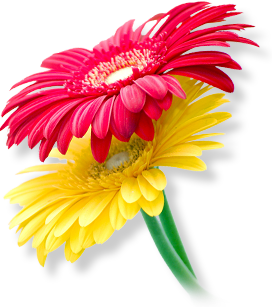 ab¨ev`